МОНГОЛЫН ЖОНШНЫ ХОЛБОО
“Хайлуур жоншны салбар-бодит бус жишиг үнэ, гарц”
Д.Мөнхбазар
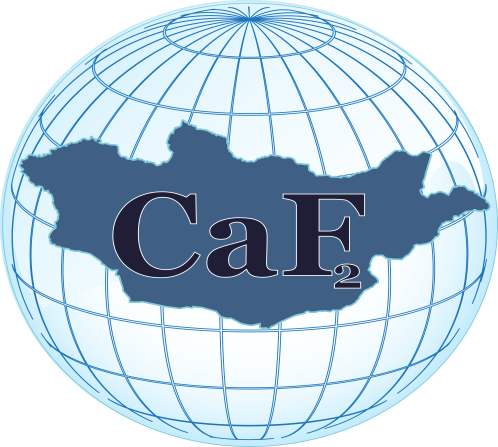 3
3
Санал, дүгнэлт
Хайлуур жоншны салбарын өнөөдрийн бодит байдал
1
3
Ашигт малтмалын нөөц ашигласны төлбөр
Жишиг үнэ
2
Илтгэлийн хураангуй
Нөөц, тусгай зөвшөөрөл
Монгол улсад 156 ашиглалтын тусгай зөвшөөрөл 
                    97 хайгуулын тусгай зөвшөөрөл.
Ашиглалтын тусгай зөвшөөрлийг 132 аж ахуйн нэгж эзэмшиж байна. Үүнээс дотоодын аж ахуйн нэгж 93, хамтарсан аж ахуйн нэгж 29, гадаадын 100% ийн хөрөнгө оруулалтай аж ахуйн нэгж 32 ширхэг эзэмшиж  байна.
ДЭЛХИЙН ХАЙЛУУР ЖОНШНЫ ҮЙЛДВЭРЛЭЛ
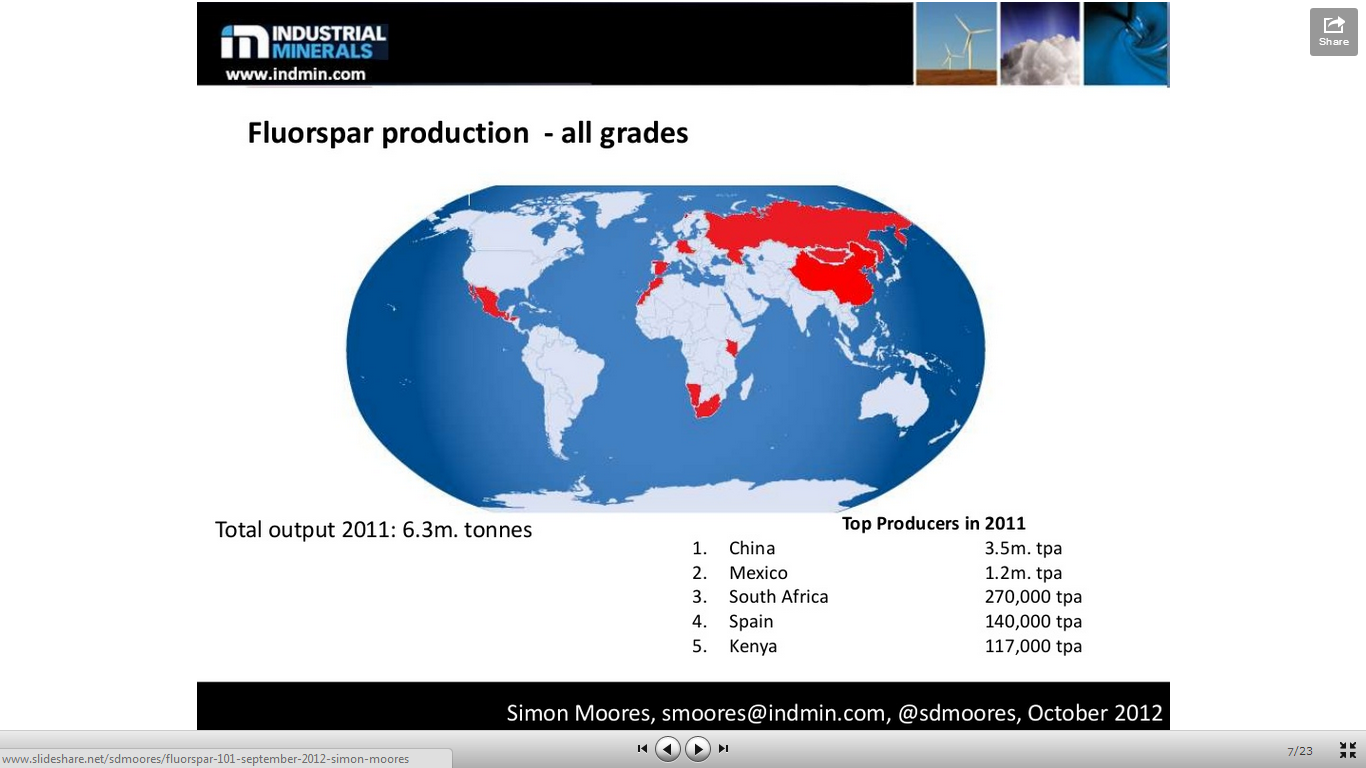 Тэргүүлэгч орнууд
Манай улс жилд дунджаар 350 мянга гаруй тонн металлургийн (бүхэллэг жонш) болон химийн баяжмал экспортод гаргаж байна.
Эх сурвалж: USGS. 2011
ДЭЛХИЙН ХАЙЛУУР ЖОНШНЫ ХЭРЭГЛЭЭ
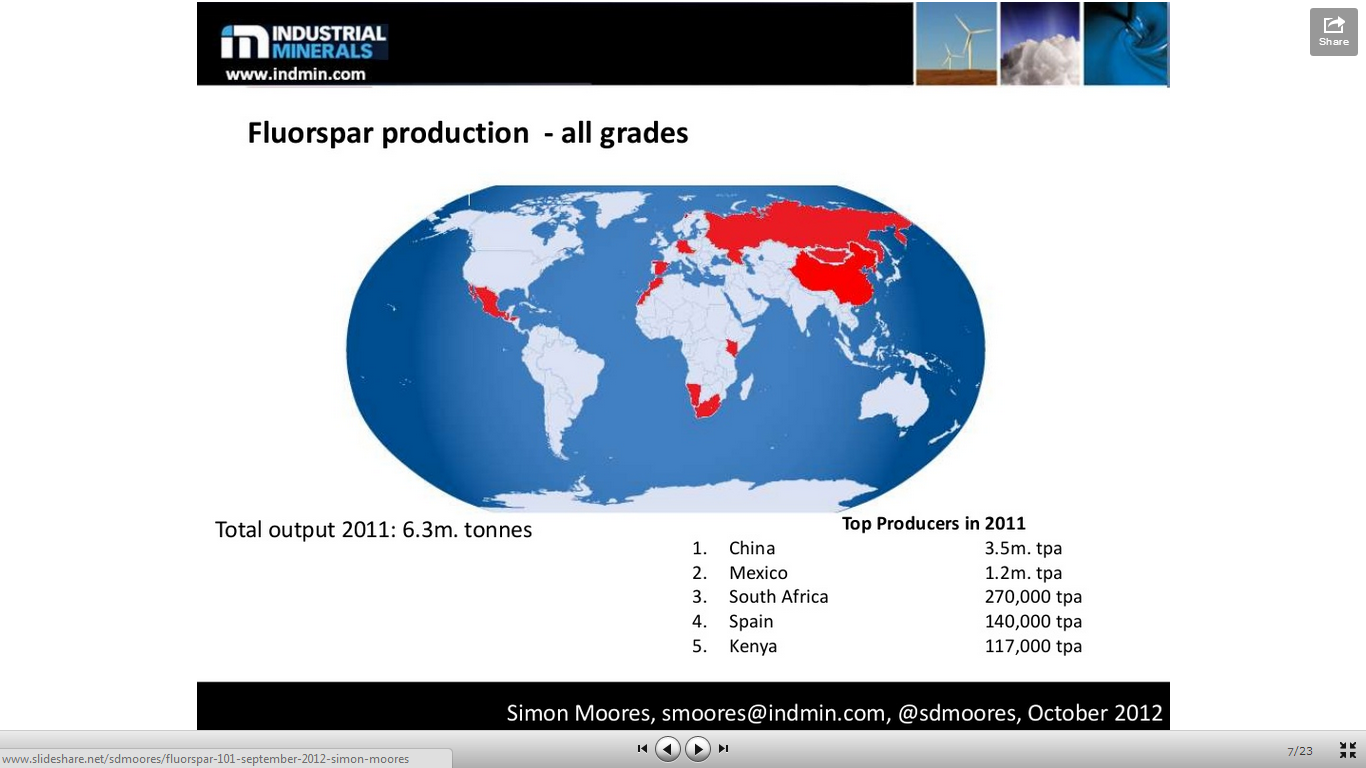 1.1 сая.тн-
0.6 сая.тн -
3.2 сая.тн -
3.3 сая.тн -
1.8 сая.тн -
Эх сурвалж: USGS. 2011
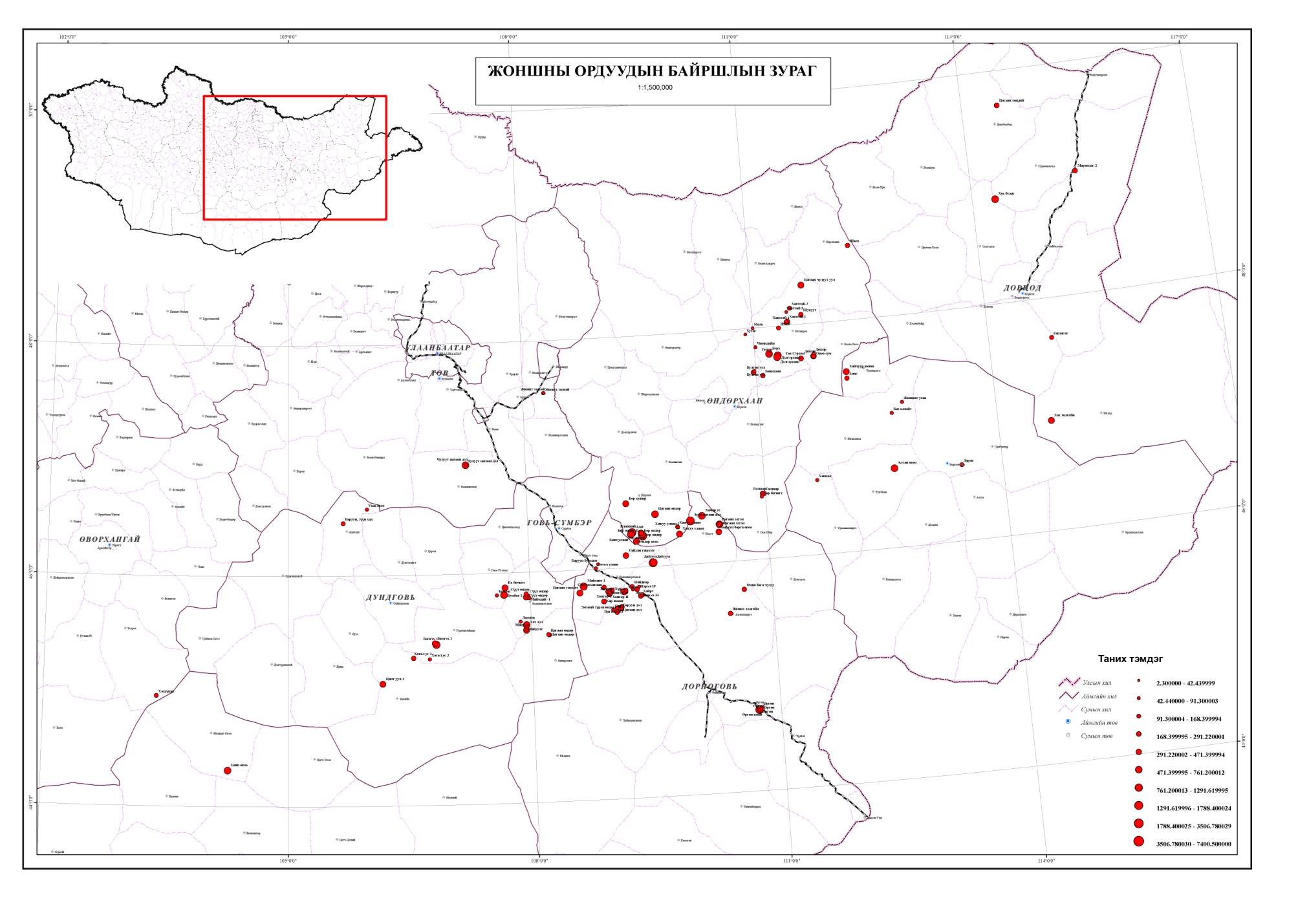 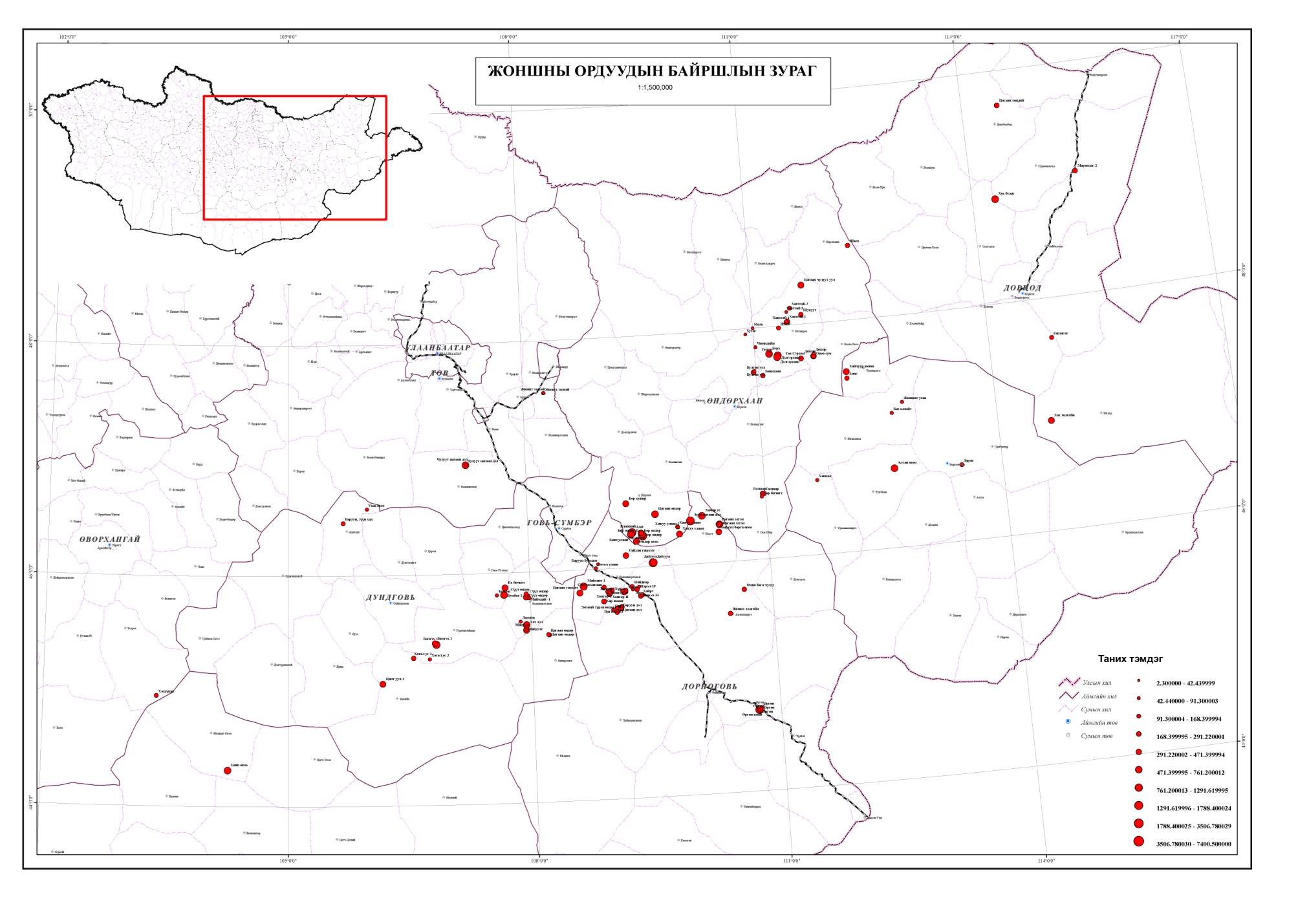 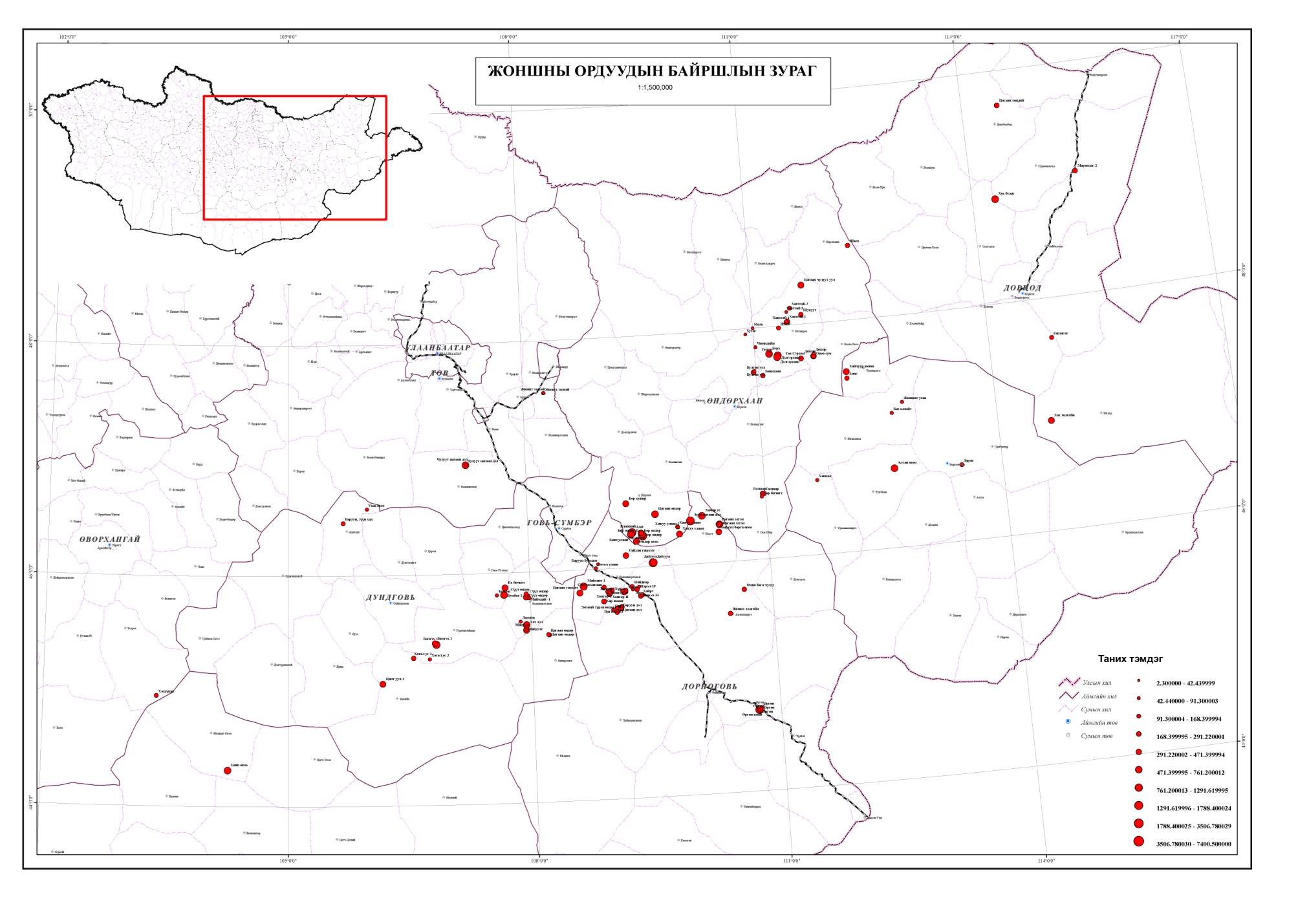 Дорнод: 0,7%
Төв: 2,3%
Хэнтий: 32%
Сүхбаатар: 3,4%
Өвөрхангай: 0,2%
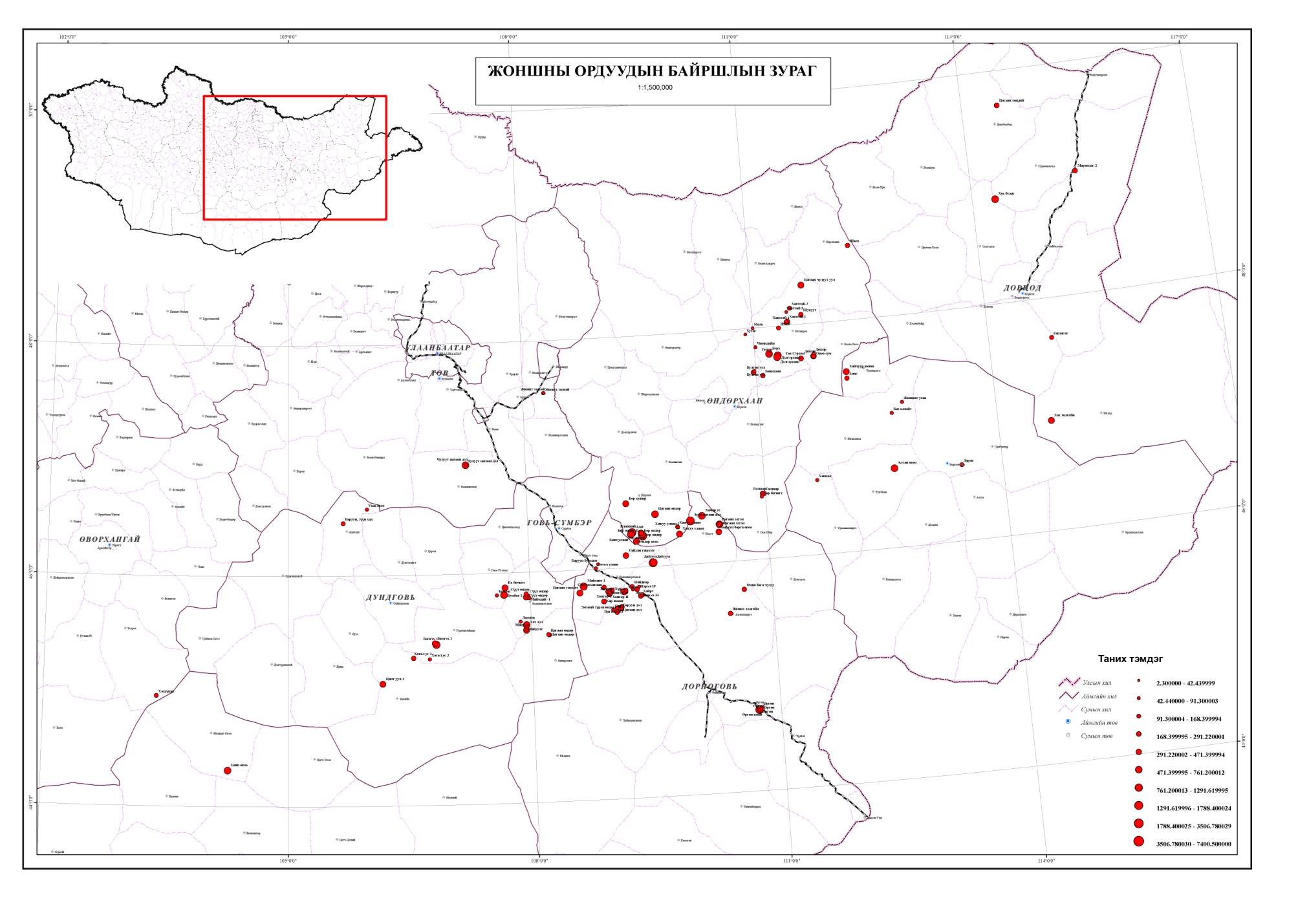 Дундговь: 11%
Дорноговь: 40,4%
Өмнөговь: 10%
Эх сурвалж: АМГ.
МОНГОЛ УЛСЫН ХАЙЛУУР ЖОНШНЫ ҮЙЛДВЭРЛЭЛИЙН ХҮЧИН ЧАДАЛ
УУРХАЙ:
БАЯЖУУЛАХ ҮЙЛДВЭР:
Ашиглалтад орсон – 8, 
2014-2015 онд ашиглалтад орох – 7,
2016-2017 онд ашиглалтад орох – 2.
ТЭЗҮ боловсруулан батлуулсан 43 аж ахуйн нэгжийн төлөвлөсөн олборлолтын хүчин чадал – 1.8 сая тонн.
өнөөдөр2014 ОНЫ 09 ДҮГЭЭР САРЫН 24 БАЙДЛААР
Хэвийн ажиллаж байгаа:
43 уурхай
7 гэхдээ хэвийн биш
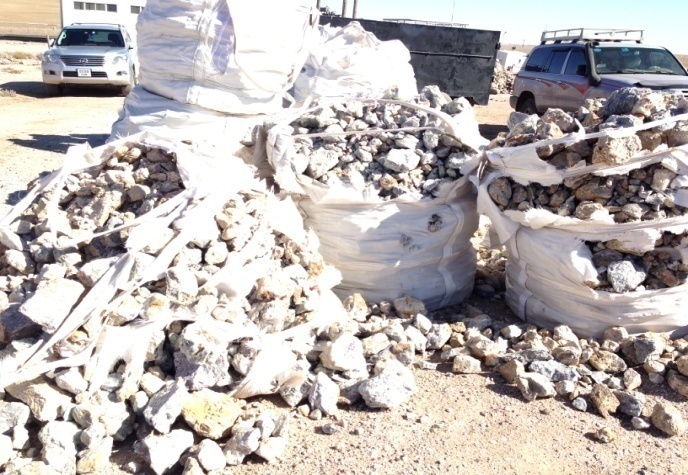 17 баяжуулах 
фабрик
2 гэхдээ хэвийн биш
Тэгвэл энэ салбарт юу ажиллаж байна?:
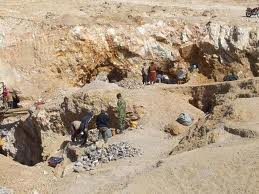 Нөхөрлөлүүд гар аргаар 
бага хэмжээгээр олборлож
Гарын таван хуруунд тоологдох компани 
бага хэмжээгээр экспортолж
ЭКСПОРТЫН ХЭМЖЭЭ, 4 дахин багассан
Салбарын уналт юунд хүргэв?
Монгол улсын жоншны салбарын ажиллагсад - АЖИЛГҮЙДЭЛ
Монгол улсын жоншны экспортын орлого
4 дахин 
багассан
Монгол улсын жоншны салбарт ажилдаг гэр бүлийн орлого
Монгол улсын валютын орлого
Монгол улсын жоншны салбарын аж нэгжүүдийн дампуурал
Монгол улсын жоншны салбарын аж нэгжүүд татварын хуримтлагдсан өрөнд орсон
Монгол улсын болон орон нутгийн төсөвт төлдөг татвар
Монгол улсын жоншны салбар хөгжсөн зүүн, зүүн өмнөд бүс нутгийн хөгжил
Салбарын уналт
Дэлхийн зах зээл дээр Төмөрлөгийн үйлдвэрлэлийн 
бууралтаас шалтгаалан металлургийн баяжмалын 
(ФК-75-92) эрэлт хэрэгцээ,  үнэ буурсан /
Химийн баяжмалыг гол хэрэглэгч ОХУ-ын томоохон 
үйлдвэрүүд Монголын бүтээгдэхүүнээс татгалзсан
Шалтгаан
Нөөцийн төлбөрийг  хэт өндөр жишиг үнээр 
тооцож байгаагаас шалтгаалан аж ахуйн 
нэгжүүд татварын өрөнд орсон
Монголын хайлуур жоншны хүдрийн дундаж агуулга
 (39%) харьцангуй ядуу учир дэлхийд тэргүүлэгч орнуудын 
бүтээгдэхүүнтэй чанарын хувьд өрсөлдөх чадвар сул
Уул уурхайн үйлдвэрлэлд усны нөөц ашигласны төлбөр 8 дахин,
Төмөр замын ачаа тээврийн тариф 30% өссөн
Нөөцийн төлбөрийг  хэт өндөр жишиг үнээр 
тооцож байгаагаас шалтгаалан аж ахуйн 
нэгжүүд их хэмжээний татварын өрөнд орж,
Үйл ажиллагаагаа хэвийн явуулах боломжгүй
Байдалд орсон
Шалтгаан
МУ-ын ЗГ-ын 
88-Р ТОГТООЛ
2007.04.04
Ашигт малтмалын нөөц ашигласны төлбөр
2
Сангийн сайдын 
86-р ТУШААЛ
2007.04.04
“Уул уурхайн 
Экспортын 
Бүтээгдэхүүний
борлуулалтын 
үнэлгээг тооцох 
аргачлал ”
ТЕГ-ын 
322-Р ТУШААЛ
2010.06.17
“Биржийн нэр зарлах”
АМНАТ
“Жишиг үнэ хэрэглэх аргачлал”
“Хавсралт нэмэлт өөрчлөлт”
“Аргачлал батлах тухай”
МУ-ын ЗГ-ын 
131-Р ТОГТООЛ
2013.04.06
МУ-ын ЗГ-ын 
193-Р ТОГТООЛ
2011.06.22
Ашигт малтмалын тухай хууль: 47.5.Энэ хуулийн 47.4-т заасан нэмэлт төлбөрийн хувийг дараахь байдлаар тодорхойлно:
Монгол Улсын Засгийн газрын 2007 оны 88 дугаар тогтоол, 2010 оны 39 дүгээр тогтоол, 2013 оны 131 дүгээр тогтоолд тус тус  заасны дагуу АШИГТ МАЛТМАЛЫН НӨӨЦИЙН ТӨЛБӨР ТООЦсон  “жишиг үнэ”
Монгол Улсын Засгийн газрын 2007 оны 88 дугаар тогтоол, 2010 оны 39 дүгээр тогтоол, 2013 оны 131 дүгээр тогтоолд тус тус  заасны дагуу АШИГТ МАЛТМАЛЫН НӨӨЦИЙН ТӨЛБӨР ТООЦсон  “жишиг үнэ”
Монгол Улсын Засгийн газрын 2007 оны 88 дугаар тогтоол, 2010 оны 39 дүгээр тогтоол, 2013 оны 131 дүгээр тогтоолд тус тус  заасны дагуу АШИГТ МАЛТМАЛЫН НӨӨЦИЙН ТӨЛБӨР ТООЦсон  “жишиг үнэ”
ФФ-97 Флотацын баяжмалын жишиг үнэ, гэрээний үнийн зөрүү  2013 он
ФК-92  Металлургын баяжмалын жишиг үнэ, 
гэрээний үнийн зөрүү
2013 он
I. Металлургын ФК-75 жоншны экспортын гэрээний үнэ, АМНАТ ногдуулж байгаа жишиг үнийн харьцуулсан судалгаа
Металлургын ФК-75 жоншны экспортын гэрээний үнэ, жишиг үнийн зөрүү
АМНАТ жишиг үнэ-гэрээний үнэ зөрүү
ЖИШИГ ҮНЭ - ГЭРЭЭНИЙ ҮНИЙН ЗӨРҮҮэкспортод гаргасан гэрээний бодит үнэ, АМНАТ авсан жишиг үнэ2013 он
ЖИШИГ ҮНЭ - ГЭРЭЭНИЙ ҮНИЙН ЗӨРҮҮэкспортод гаргасан гэрээний бодит үнэ, АМНАТ авсан жишиг үнэ2014 он  08 сараар
АМНАТ зөрүүг дунджаар тооцов/2013 он ЖИШИГ ҮНЭ - ГЭРЭЭНИЙ ҮНИЙН ЗӨРҮҮгээр/
Ашигт малтмалын ӨСӨН НЭМЭГДЭХ нөөц ашигласны төлбөр:
Хувьсах орлогын
Албан татвар
Өсөн нэмэгдэх 
нөөц ашигласны
төлбөр
Нөөцийн ашгийн 
татвар
Хөрөнгө оруулагчийн ашигт 
Ажиллагааны түвшингээс хамаарсан
Хөрөнгө оруулалтын дотоод өгөөжийн түвшингээс хамаарсан
Үнийн  өсөлтөд  суурилсан
2-оос илүү найдвартай, ачаалал багатай
Гана, Либер
Сөрөг тал -Ашигт ажиллагаагаа бууруулах  талтай
Сөрөг  тал –Хөрөнгө оруулалтаа нөхтөл  төлөхгүй
Үнэ өсөхгүй бол төсөвт нэмэргүй
Уганда, Өмнөл Африк,  Замби, Намиби
Жишээ болгож  нэг жишиг үнэ тогтоох аргачлал дор харуулахад:
Жоншны үнэ тогтоох талаар дараах аргачлалыг санал болгож байна. Үүнд: 
Жишиг үнийг суурь болгон 80%- ийн агуулгатай ФК-80 металлургийн баяжмалын үнийг авч болох юм.
АНУ-ын далайн боомт дээрх Хятадын ФК-80 баяжмалын үнэ 280 $/тн байх тохиолдолд жишиг үнийг хэрхэн тогтоох аргачлалыг тооцож харуулбал:
Хайлуур жоншны тонн процентын үнэ: 
Энд 
ТЗ1- Эрээнээс Тяньжин боомт хүртлэх тээврийн зардал =30 $/тн
ТЗ2- Тяньжинаас АНУ хүртлэх усан замын тээврийн фракын зардал = 40 $/тн
С- 1 тн процентын үнэ
80- ФК-80 маркийн жоншны агуулга

Энэ үнийг шууд хэргэлж болохгүйн учир нь тухайн үнэ стандарт техникийн нөхцөл хангасан 80%- ийн баяжмалын үнэлгээ учир бага агуулгатай жоншинд тухайн бүтээгдэхүүний агуулга, хорт хольцуудын техникийн нөхцөл зэргийг харгалзан итгэлцүүрийг хэрэглэх шаардлага гарна. Итгэлцүүрийг хамгийн хялбар аргаар буюу тухайн маркийн бүтээгдэхүүний агуулгыг суурь болгон авч байгаа бүтээгдэхүүний агуулгад харьцуулж тогтоох саналтай байна.
ФК-65 маркийн жоншны жишиг үнийн итгэлцүүр
Кж- жоншны үнийн итгэлцүүр
Энэ тохиолдолд
ФК-65 баяжмалын үнэ
Сбаяж = С * К ж * 65= 2.6 * 0.81 * 65 = 137 $/тн гарна. Ийм байдлаар

ФК-55 баяжмалын үнэ: 
 

ФК-75 баяжмалын үнэ
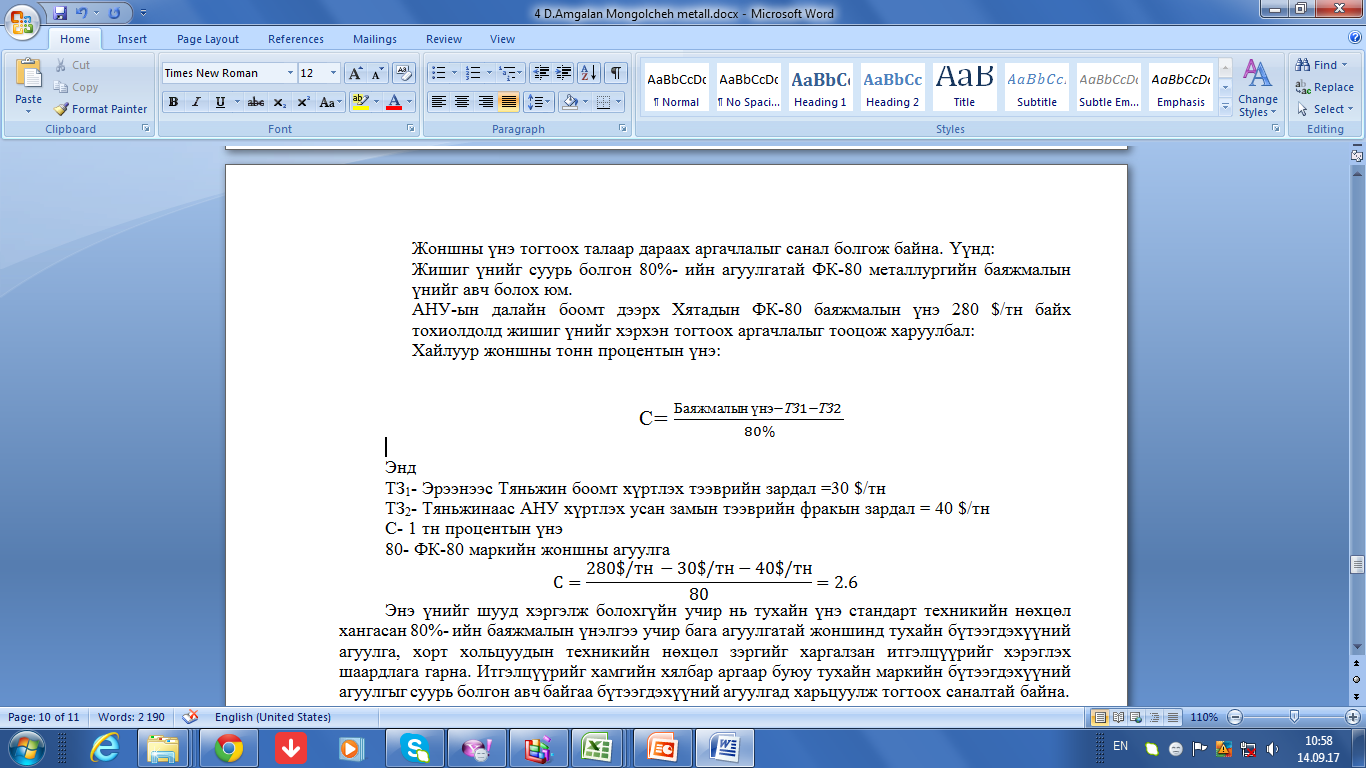 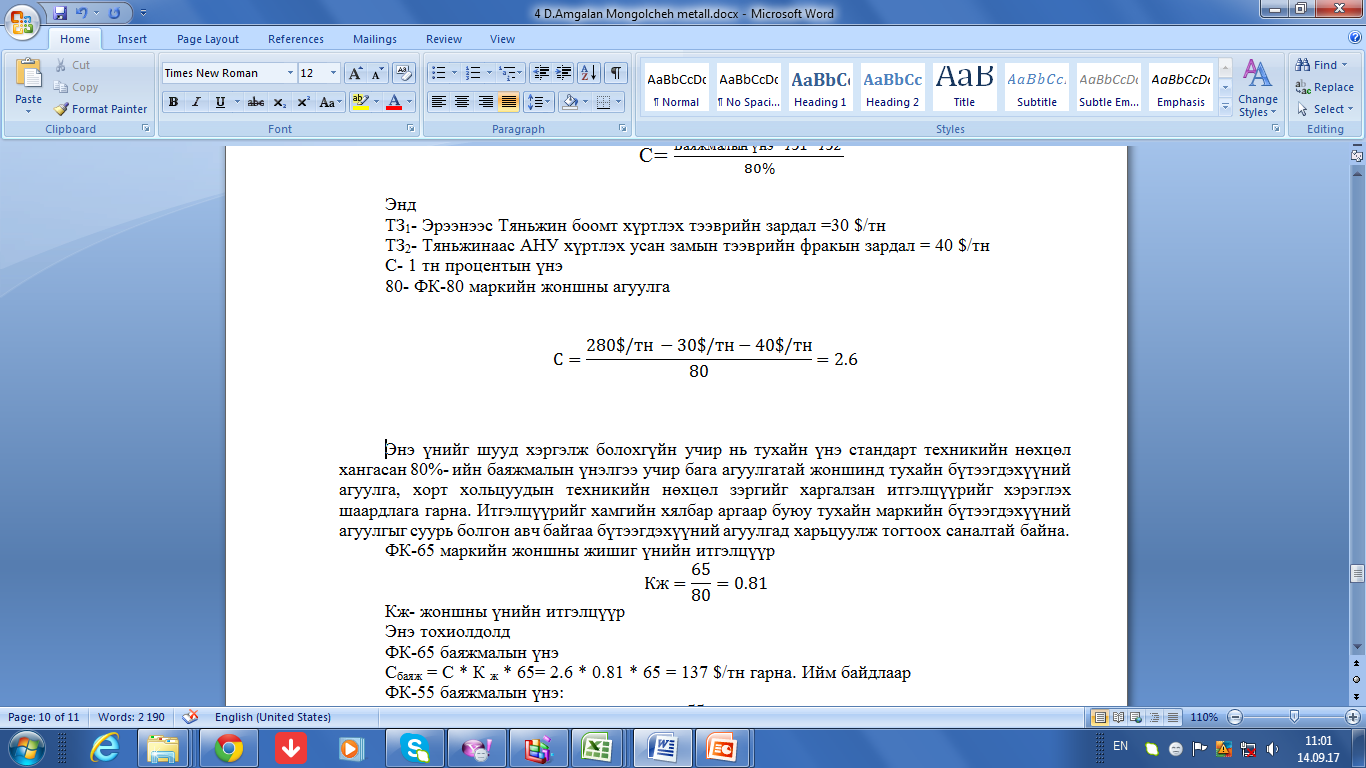 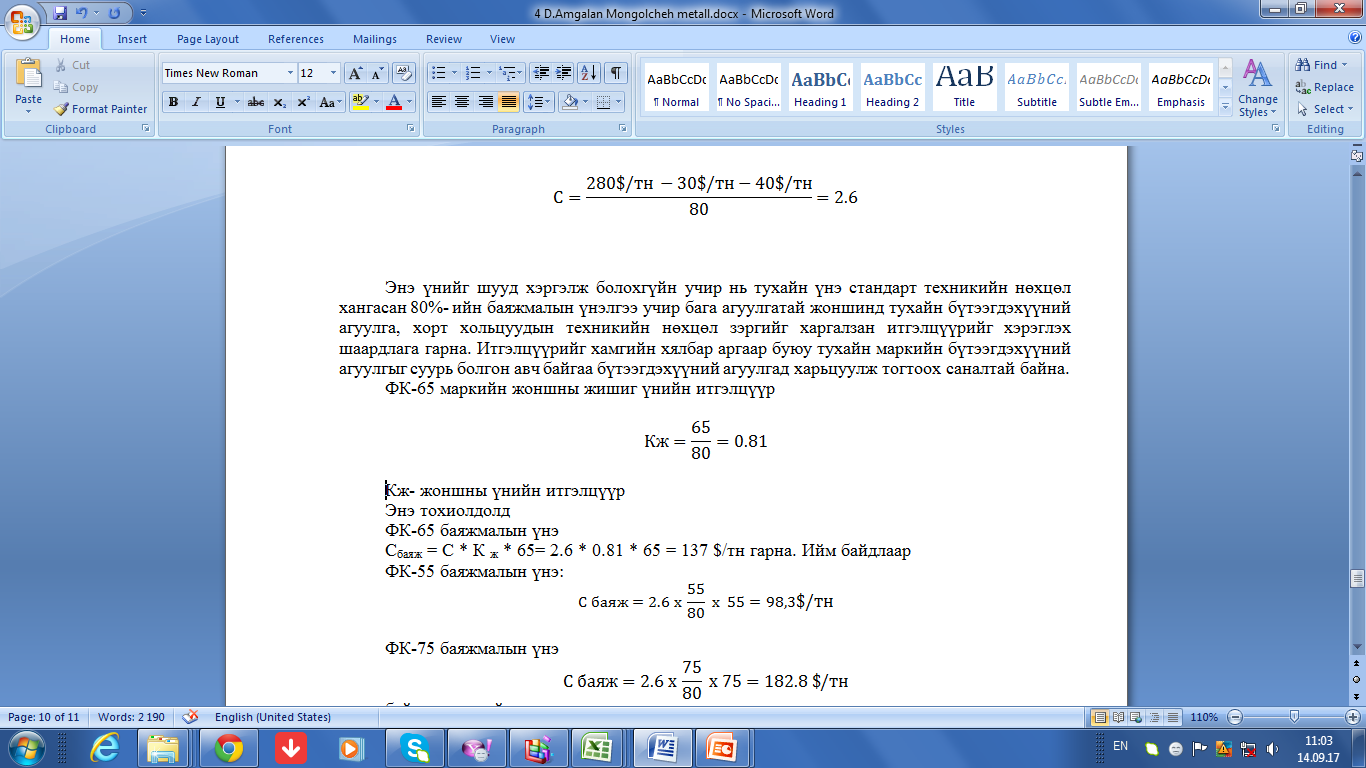 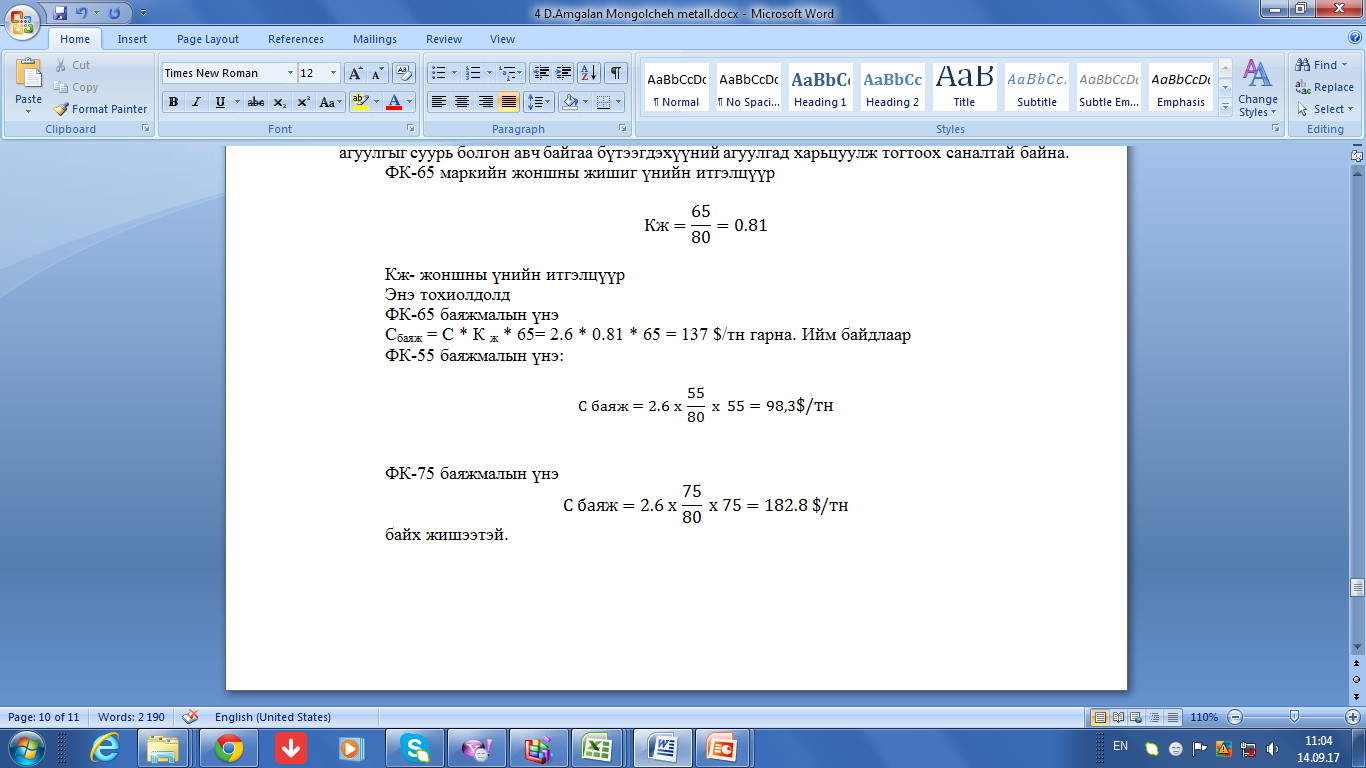 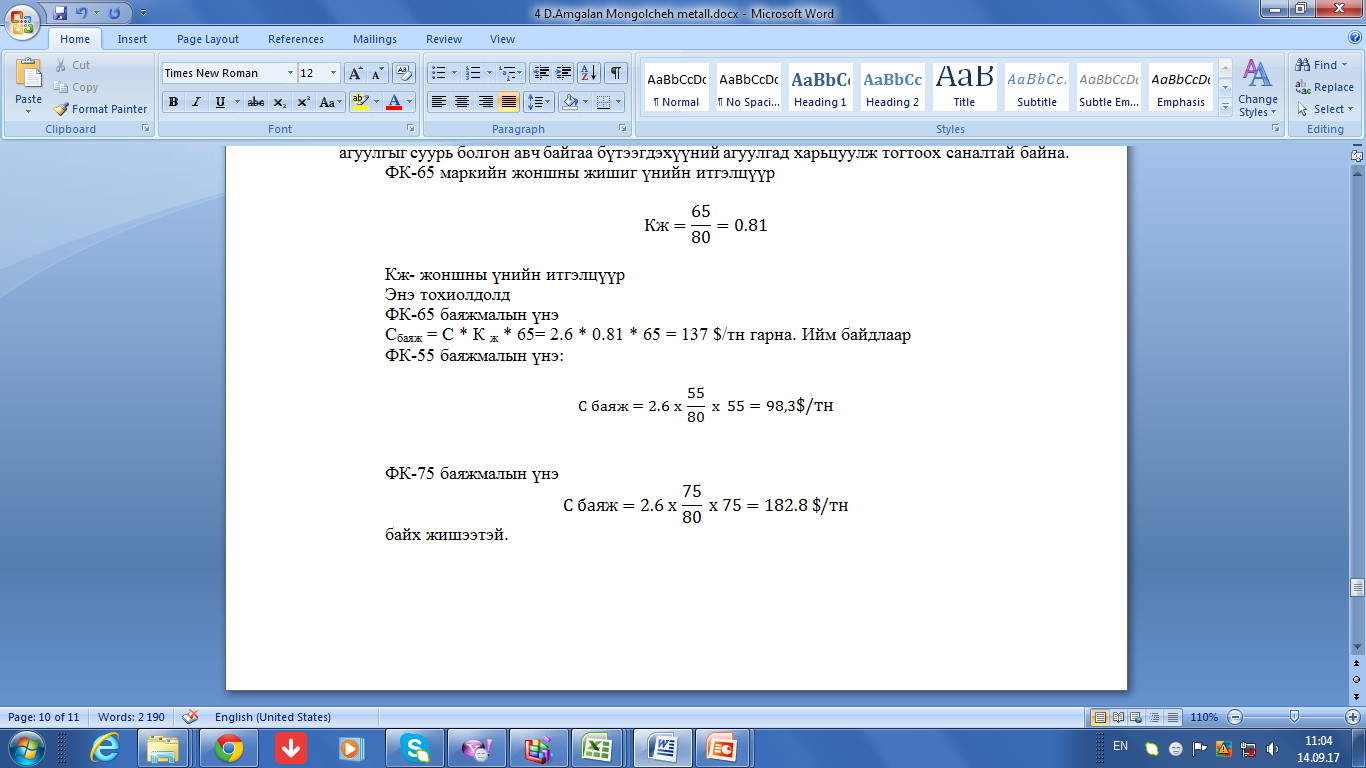 Эх үүсвэр: Д.Амгалан
Бодит бус жишиг үүнээс үүдсэн АЖ АХУЙН НЭГЖҮҮДЭД үүссэн дарамт
Хуулийн байгууллагад шилжих
Хөрөнгө битүүмжлэх, 
үйл ажиллагааг зогсоох
Хуулийн байгууллагад шилжих
Цаг хугацаа алдах, 
Үйл ажиллагаа хэвийн бус
Add Your Text
Хуримтлагдсан татварын өр
Хуримтлагдсан 
татварын өр
Үнийн зөрүү АМӨННАТ
Татварын шалгалт
Татварын шалгалт
Үнийн зөрүү АМНАТ
Дүгнэлт , санал
Салбар мэргэжлийн холбоодынхны оролцсон Үнийн комисс байгуулж сар бүрын 
жишиг-боомт үнэ, Ашигт малтмалын өсөн нэмэгдэх нөөцийн төлбөрийн хязгаар үнийг 
Цаг тухайд нь олон улсын зах зээлийн бодит байдалтай уялдуулан “жишиг үнэ” тогтоох
Салбарын томоохон төлөөллүүдийн /төрийн өмчит, хувийн хэвшлийн/ Гадаадын 100% 
 хөрөнгө  оруулалтай,  Хамтарсан хөрөнгө оруулалтай,  Дотоодын 100%  хөрөнгө 
оруулалтай  хэлбэр тус бүрээс адил тэнцүү хэмжээний оролцоотойгоор гэрээний үнийн
 /итгэлцлүүрийн коэф/-оор дундажаар “жишиг үнэ” тогтоох
Хайлуур жоншны бүтээгдэхүүний нөөц ашигласан төлбөрийг дараах 
Хэмжээтэй болгох саналтай байна . Үүнд:
			АМНАТөлбөр  		5,0%              2,5%
			АМӨННАТөлбөр   		5,0%              2,5%
			НИЙТ			10,0%            5,0%
Далайн боомтын үнийг авах тохиололд ДАФ-НАУШКИ, ДАФ-ЭРЭЭН гэсэн боомтын 
үнийг тухайн  хилээс далайн боомт хүртэлх тээвэр, ачилт буулгалт, орон нутгийн 
хураамж зэрэг зардлуудыг хасаж “жишиг үнэ” тогтоох
Эрдэс баялгийн биржийн байгуулах асуудлыг нарийвчлан цаашид судлах
Анхаарал хандуулсанд 
Баярлалаа!
www.mon-fluorspar.mn
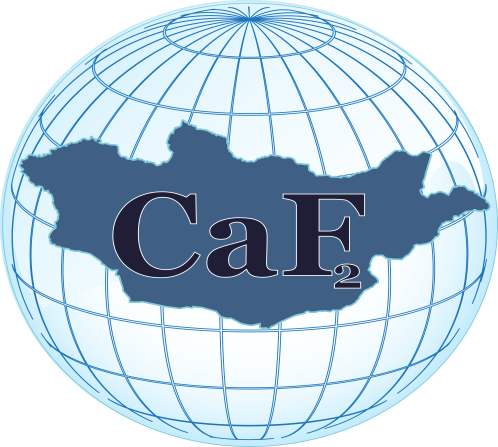